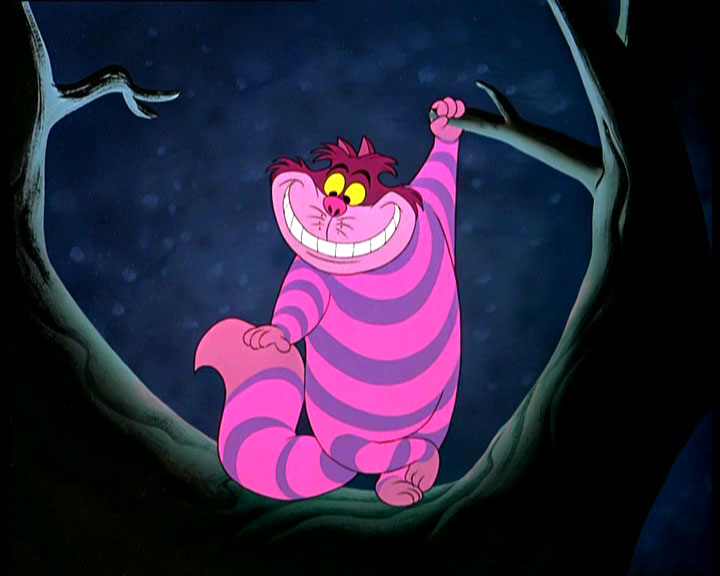 Who 

are 

You?
Cultural Facets
Gender, Ethnicity, Race, Class, Sense of Place, Age, Exceptionality, Religion/Worldview, Language, Family
Gender/Sexual Orientation Identification
Identify your gender. What do you define as being masculine and feminine? What does it mean to be a man/woman? Do you see yourself as a typical male/female? How did you learn these definitions?
Ethnicity
What are your ancestral roots? Include as many as possible and your percentages if applicable. Is there an ancestry you most closely identify with? Why? How are members of your ethnic group viewed and treated? How much of your ethnic history do you know? How long ago did your assorted ancestors (or yourself) immigrate?
Race
What does race mean to you? How has the social construction of race defined you? How important is your racial identity? What do you think of when asked about your “race”? What box(es) do you check?
Class Identification
What social class are you a part of? How educated is the rest of your family? How would you describe your rung on the socio-economic ladder? What are your views concerning social mobility?
Place Identification
What places are a part of your identity (block, neighborhood, city, state, country)? How many chances have you had to travel and see or live in other places? Has travel influenced your idea of community and allegiance?
Age/Generation
Is age an important aspect of your identity? Are you a “typical teenager” (and what does that even mean?)? How do you feel about being a teenager in our culture and society? For what will your generation be known?
Exceptionality or Subgroup Identification
What is unique about you? In what ways are you different from stereotypes or typical notions about people like you? Do you have talents, interests, passions, or experiences that are unique? Discuss the hobbies, music, sports, performing/fine arts and activities that make you a part of the subcultures they represent. How is your personality similar and different from your family members and other cultural cohorts?
Worldview and Religion
What role does religion play in your life? What is your worldview? In other words, what is your purpose in life? What is life all about, and how did you come to that understanding? How does your worldview/religion influence how you perceive the world? Do your political views and worldviews easily coexist?
Language
What language(s) do you speak? How do you use language? What kind of communication do you prefer (are you a talker, writer, quiet type, loud, musical, poetic)? Does your speech change with your surroundings/subgroups (code switching)?
Family/Kinship
What does family mean to you? How much of your family are you in contact with? Which family members are you closest to? Is family a source of comfort for you? How much does family influence your decision making?